Figure 9. Random branching model of the distal part of axonal trees. (A) Branching model (Galton–Watson branching ...
Cereb Cortex, Volume 15, Issue 2, February 2005, Pages 152–165, https://doi.org/10.1093/cercor/bhh118
The content of this slide may be subject to copyright: please see the slide notes for details.
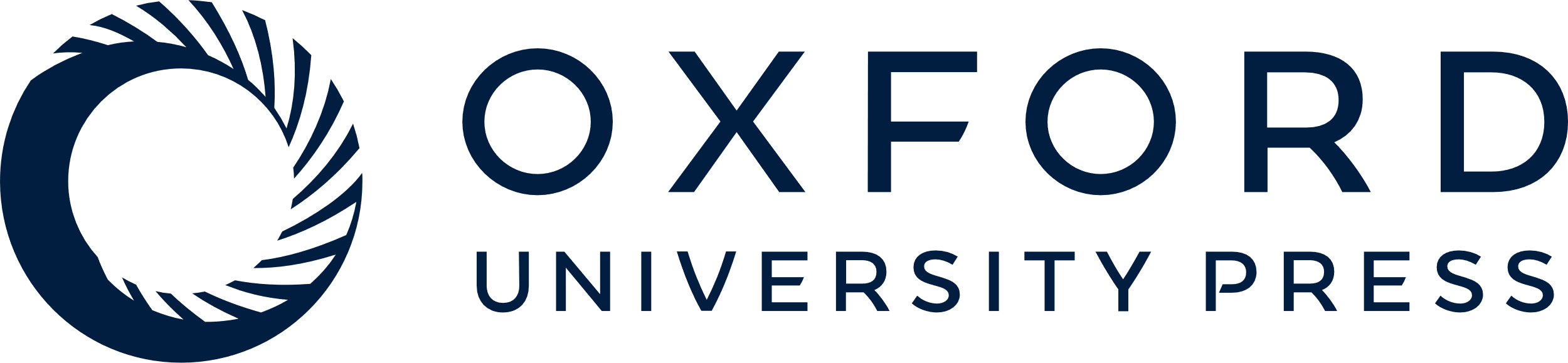 [Speaker Notes: Figure 9. Random branching model of the distal part of axonal trees. (A) Branching model (Galton–Watson branching process). Each end-tip (squares) grows and forms new end-tips by adding a segment of length 1 μm (with probability pel) or by forming a branch point and adding two segments of length 1 μm (with probability pbr). Each end-tip can also stop growing (with probability pst). (B) Comparison of randomly generated trees with the distal subtrees of axons of spiny neurons. Upper left panel: example of a randomly generated tree with Strahler number 3 (pst = 0.0048, pel = 0.9927, pbr = 0.0025). Branching angles were arbitrary chosen (60°). Ten thousand trees were produced: 641 trees had Strahler number 3; 2678 trees had Strahler number 2; and 6624 had Strahler number 1. Upper right panel: histogram of branch lengths of the randomly generated trees with Strahler number 3 (solid line). For comparison, the histogram of pooled branch length of the reconstructed axonal subtrees with order 3 of spiny neurons is also shown (dots). Bottom left panel: first (b2,1, b3,1) and second (b3,2) order bifurcation ratios of randomly generated trees with Strahler order 2 and 3 (white bars). The corresponding ratios of the reconstructed axonal subtrees with order 2 and 3 of spiny neurons are shown in black bars. Bottom right panel: First (l2,1, l3,1) and second (l3,2) order length ratios of randomly generated trees with Strahler order 2 and 3 (white bars). The corresponding ratios of the reconstructed axonal subtrees with order 2 and 3 of spiny neurons are shown in black bars. (C) Comparison of randomly generated trees with the distal subtrees of axons of smooth neurons (pst = 0.0146, pel = 0.9780, pbr = 0.0074). Ten thousand trees were produced: 641 trees had Strahler order 3; 2643 trees had Strahler order 2; and 6653 trees had Strahler order 1. The description of the four panels is similar to B. Scale bars = 100 μm.


Unless provided in the caption above, the following copyright applies to the content of this slide: Cerebral Cortex V 15 N 2 © Oxford University Press 2005; all rights reserved]